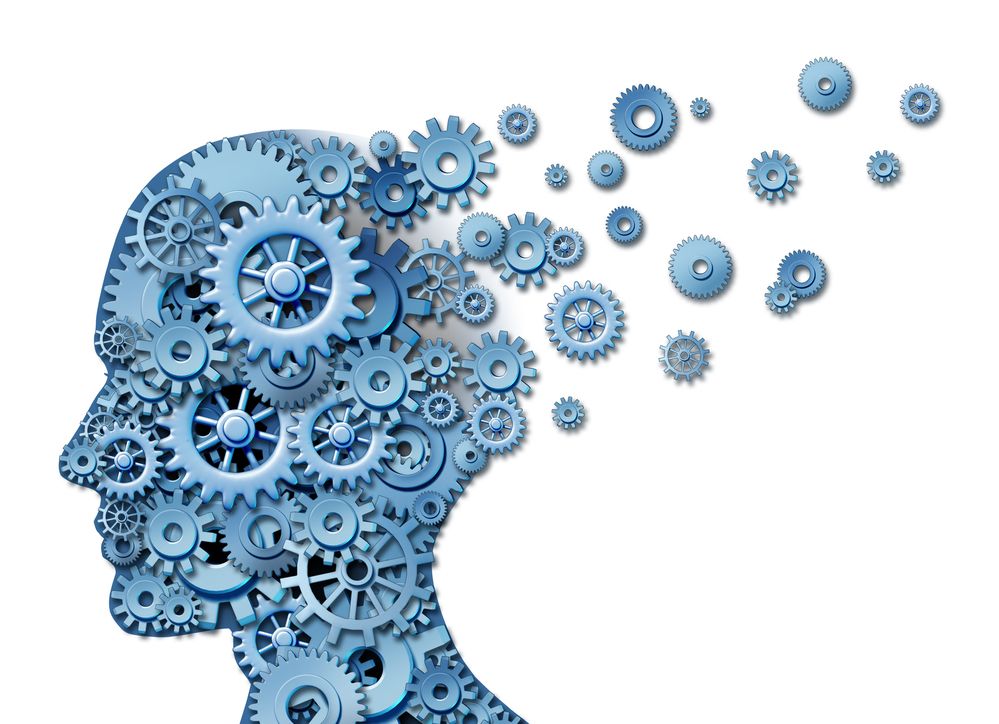 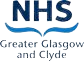 Brain Fog
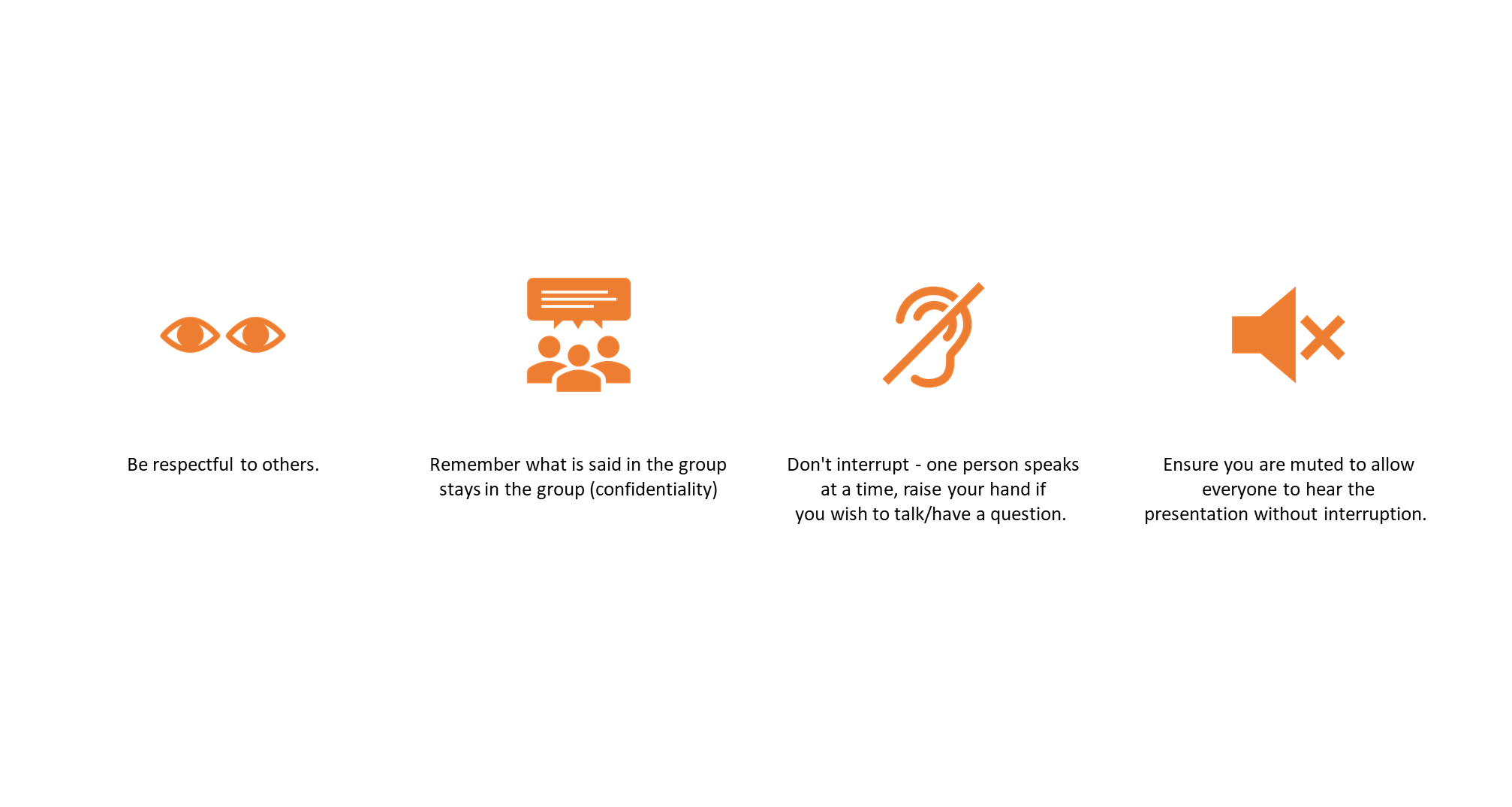 in
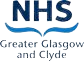 "IT'S NICE TO BE NICE"
Outline of Session
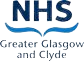 Cognition is a term for the mental processes that take place in the brain, including thinking, attention, language, learning, memory and perception
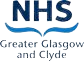 [Speaker Notes: We are taking time to talk about Brain Fog as its one of the most common symptoms experienced by those with Long Covid.

Brain Fog is a non medical term and is used to describe the constellation of cognitive  impairments. So its important to visit the meaning of Cognition.
"Cognition is the term used for the mental processes that take place in our brains, that include thinking, attention, language, learning, memory and perception"
As you can appreciate, these skills don't work independently, they all interact in various ways to allow us to function.
Neuroscientists study the brain and when they talk about cognitive functioning, they refer to five Domains, and these domains will be discussed shortly]
What is Brain Fog?
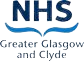 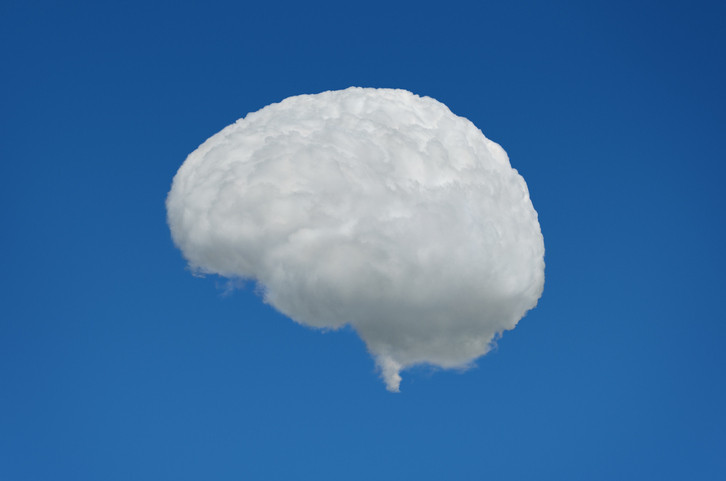 Cognitive dysfunction - YouTube
[Speaker Notes: Before we start looking at Cognition more in depth, we will play a video that captures how Brain Fog is experienced.  One of the strengths of hearing this is that it may validate your brain fog symptoms and experiences.  Many people worry that they are imagining it or that it is a result of something more sinister going on.
Play video
As we have heard from the video,  we understand Brain Fog can result in issues with:
•Poor attention  –  this is one of the most commonly reported cognitive problems. 
•Feeling confused, a bit muddled
Scattered thoughts
•Slowed thinking or slowed mental processing speed
•Fuzzy thoughts  with loss of mental sharpness, feeling like you're not fully present
•Memory issues including Forgetfulness and trouble retaining information
•Word finding difficulty
•Mental Fatigue especially when trying to learn new information .  This has been described as feeling like your mind is walking through quick sand particularly as the day goes on
•Emotional Lability – which is described by rapid, often exaggerated changes in mood, emotions or feelings (e.g. crying more easily, being irritated more easily, or heightened temper)]
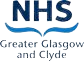 Suggested Reasons For Brain Fog
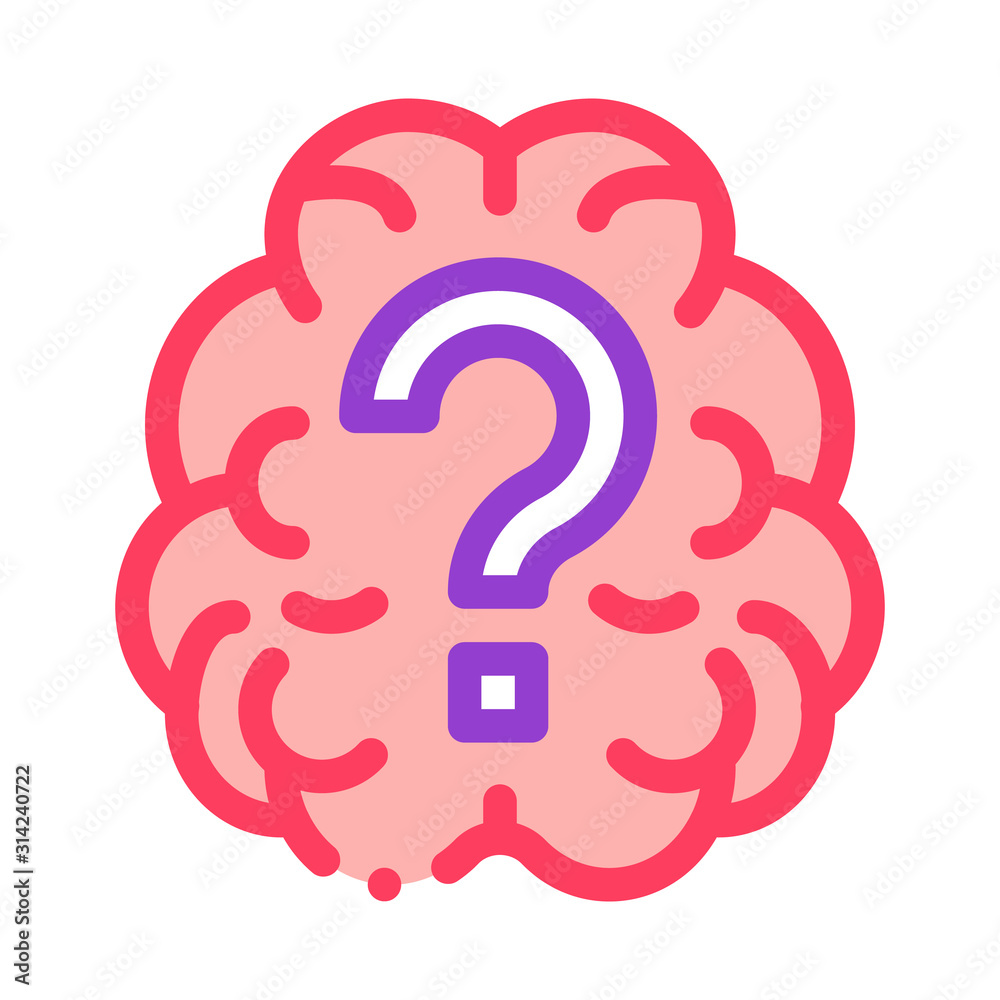 [Speaker Notes: So what may be causing BF after Covid 19 infection?  – unfortunately it is all still new and there is still a lot of learning required. 
Brain Fog can present both in people who were very unwell and in those who experienced only mild cases of the infection and that didn’t need to seek medical input. 
For most people, the brain tissue is not affected or structurally changed, and Brain fog is more linked with other factors such as fatigue, poor sleep quality, nutrition  and psychological function.

There are however organic reasons that have been explored that may explain some cases of brain fog and these include:

The immune system producing excessive inflammatory proteins called cytokines, sometimes referred to as a cytokine storm.  This mechanism has the potential for crossing the blood–brain barrier and affecting the brains neural regions and function, including cognition. 
Possible lack of oxygen to the brain experienced by patients whose respiratory status required support of a ventilator. The brain is highly dependent on oxygen and if oxygen levels remain low for a period of time it can result in damage to the brain. 
infection of brain cells via the olfactory nerve which is located in the nose, which was an obvious pathway for the virus to enter our system 
In very rare cases, hypercoagulation causing clotting may have affected oxygen flow to the brain 
 
However, to reiterate what I said earlier, for most people, the brain tissue is not affected or structurally changed, and Brain fog is more linked with other factors such as fatigue, poor sleep quality, nutrition  and psychological function.
Therefore highlighting treatable lifestyle factors and educating and providing tools to optimise health behaviours is critical in managing brain fog. So the message we want to bring today is that general brain health that includes fatigue management, stress, anxiety management, sleep quality and exercise can all help brain fog.]
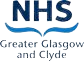 [Speaker Notes: I mentioned earlier that when neuroscientists talk about cognitive functioning, they refer to five Domains.
If we look at this bottom up approach, we see a very loose hierarchy of the domains and how they feed into each other.
As we can see, attention is the most basic and fundamental domain that underpins all the others
So we need to ensure that our attention is robust to then be able to work on up the pyramid.  If your attention is affected by brain fog, then its about recognising that and using strategies to scaffold the impairment to make it robust.
If we look at memory further up, we need to ensure this is working well for us as well as all the other domains below,  to be able to execute higher level functions such as planning, organising, reasoning and using judgement.  Again, if your memory is affected, its about recognition of that and again use of strategies to scaffold it.  This will then allow you more success with your executive functions.
Neurocognitive testing has localised the more common cognitive impairments in Long Covid to the domains of attention, memory and executive functions, so we will go onto exploring these now.]
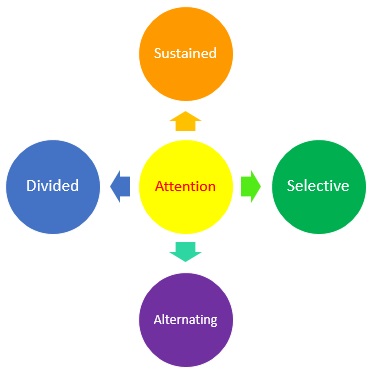 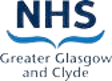 [Speaker Notes: Attention is an umbrella term and there are 4 different types of attention:
Sustained Attention: is another word for concentration. This is the ability to maintain your attention, or concentrate long enough to complete the task.  For example, reading large amounts of text and take in all the information.
Selective Attention: Ability to focus on what you are doing whilst filtering out or ignoring other distractions.  Keeping your attention on a conversation with a friend in a busy coffee shop where there may be lots of distracting background noise.
Alternating Attention: Ability to switch your focus back and forth between tasks like keeping track in the kitchen of a saucepan on the hob and whats cooking in the oven. 
Dividing Attention: Ability to react or respond to two or more different demands simultaneously, for example, listening whilst writing notes during a meeting or appointment. 

Therefore it may be that you have impaired attention if you find you are:
Easily distracted
Make mistakes because of thinking about something else
Needing prompting to get on with the task in hand
Missing important details in tasks
Difficulty sticking to a task (jumping from one task to another without completing any)
Losing track in the middle of a conversation

It is common within cognitive impairment to have problems with one or more of the attention skills however for people with long covid, research shows that sustained attention (concentration) is the most commonly reported attention issue.]
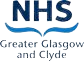 Memory
[Speaker Notes: Memory is the ability to learn, store, retain, and later retrieve information.
Our memory can be split into different subtypes and its worth just describing these briefly

Working memory- Information is stored here just long enough to be used.
Working memory is like a temporary sticky note in the brain. It’s a skill that lets us work with information without losing track of what we’re doing.  An example is you dialing a number that you’ve just been told

Prospective Memory- this is were we are able to remember do tasks at a set point in future, for example take medication, attend an appointment

Long Term Memory-Memory for things that have happened to you in the past.  Wedding day,
part of our brain that holds information indefinitely, such as memorable events like a particular holiday

Semantic memory- Semantic memory is the recollection of facts.
this is our memory of acquired knowledge about the world (remembering that Paris is the capital of France) and the meaning of words

Episodic Memory- Episodic memory is the memory of every day events 
is the process of remembering facts and things you have been doing.  It includes memory for names, dates, faces, past appointments and where you have put things.]
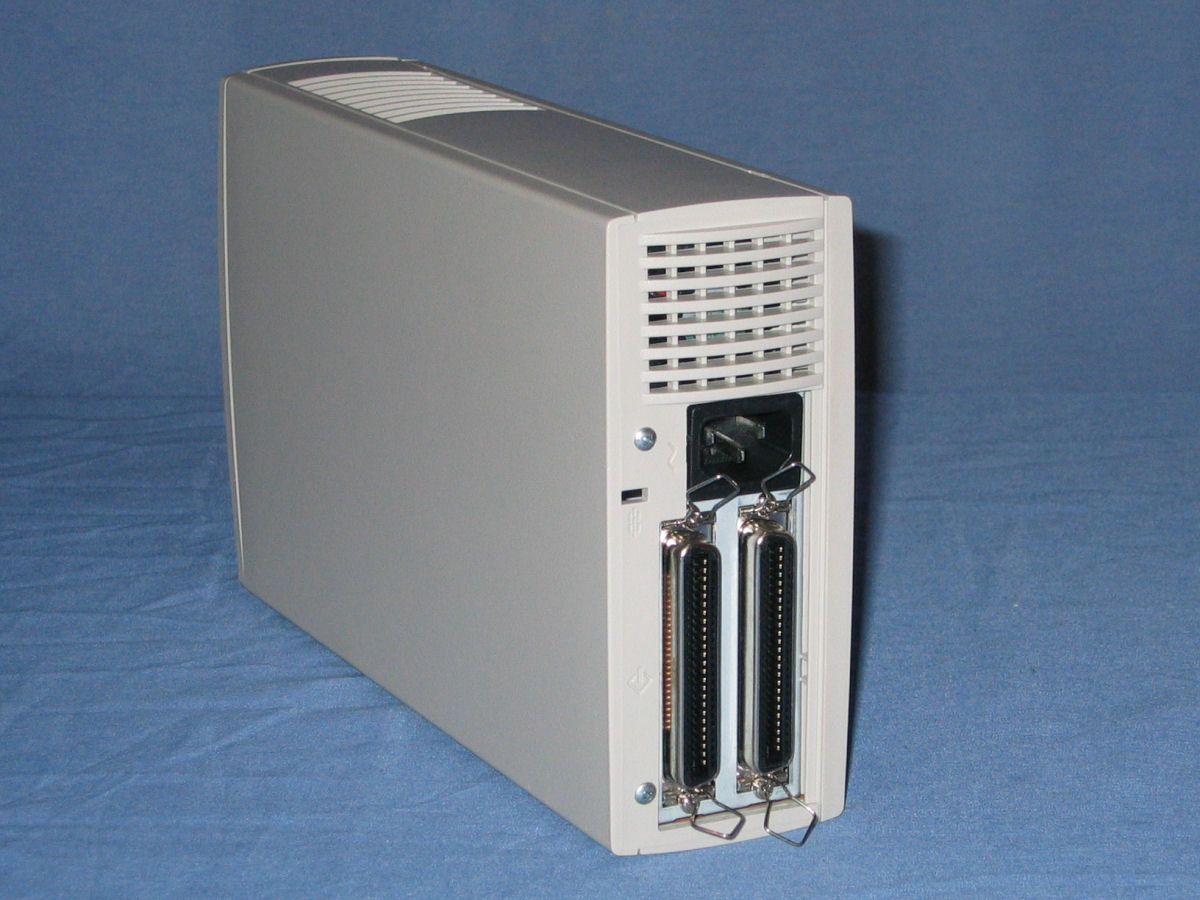 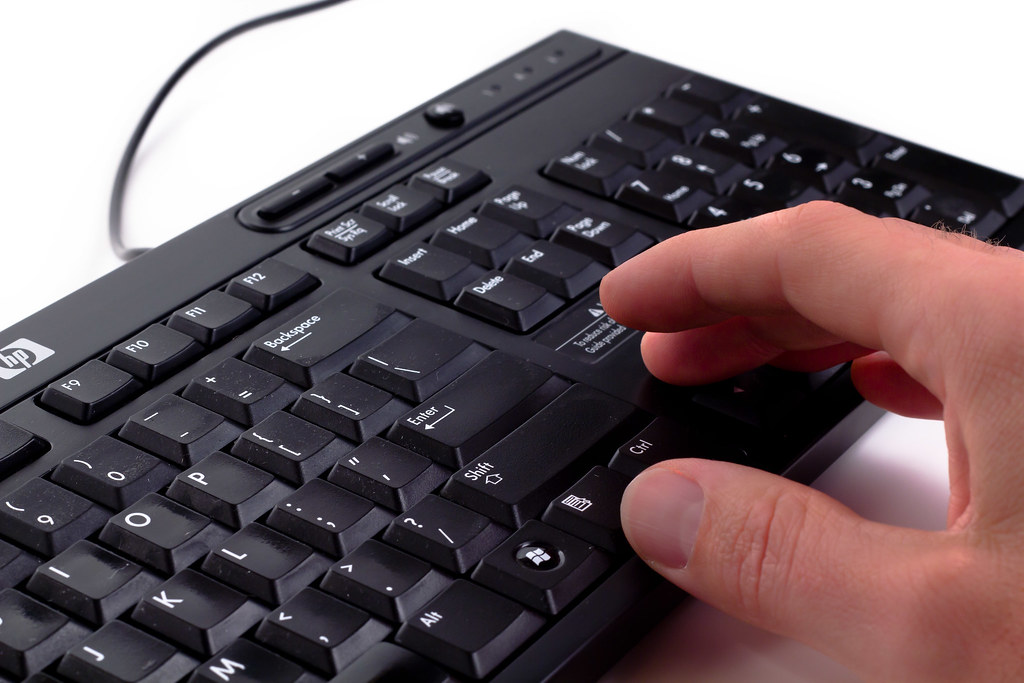 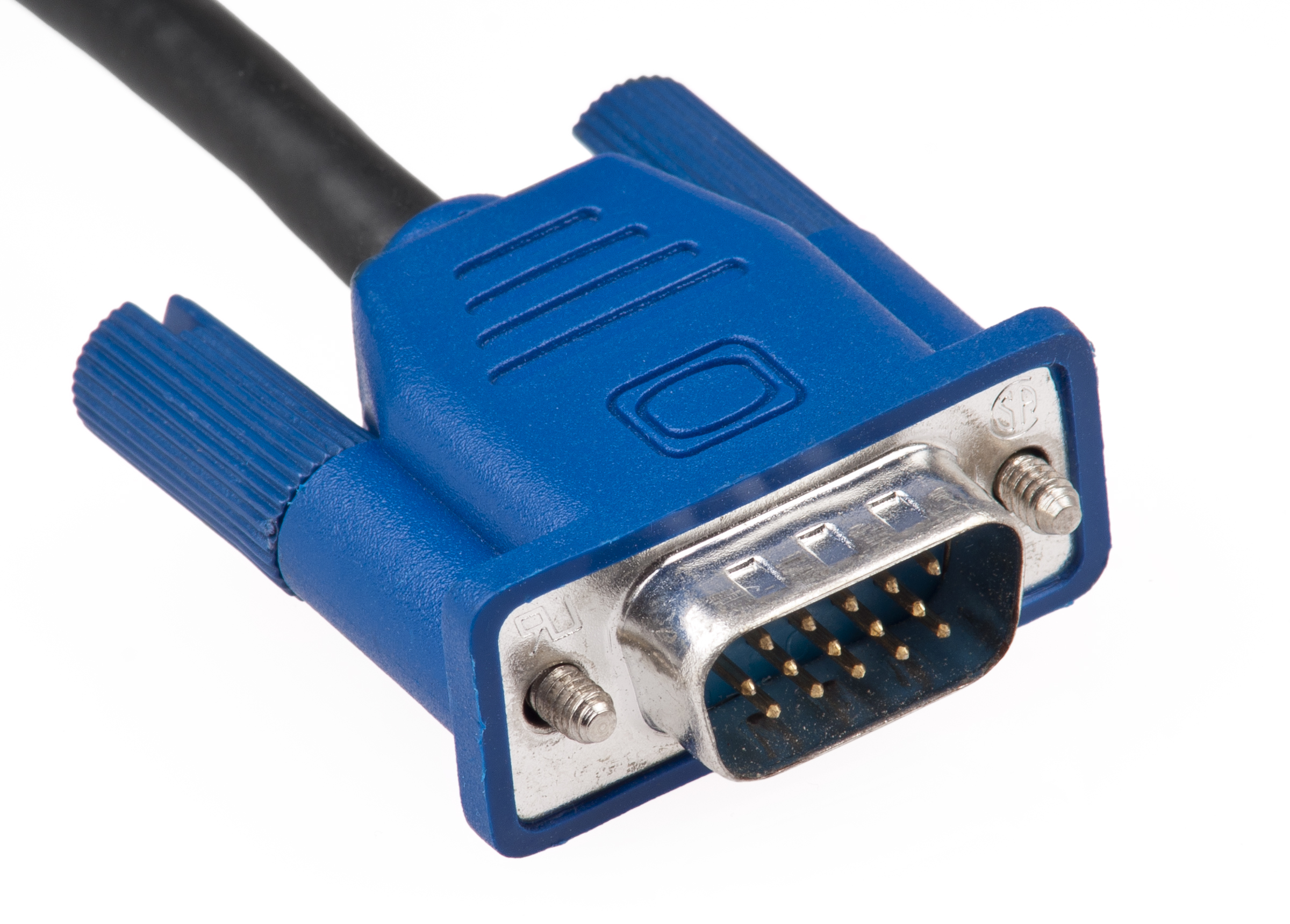 Storage
Encoding
Attention
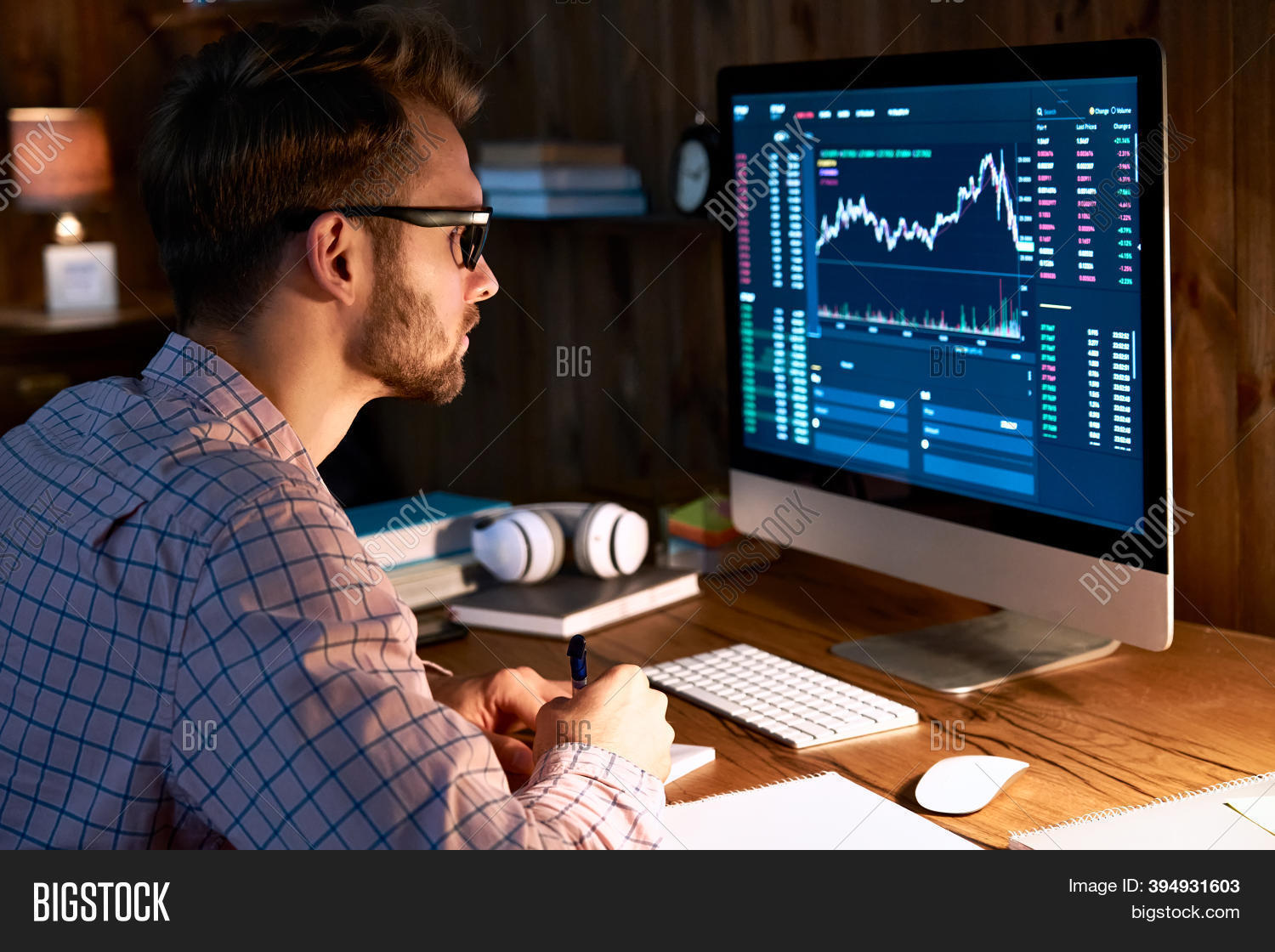 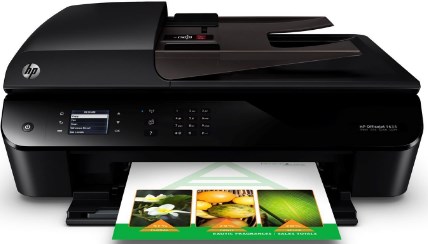 Retrieval
Consolidation
[Speaker Notes: We have just learned the subtypes of memory.
There is a process that our brain goes through for memory and In this slide, we have used the analogy of computer hardware to represent the stages of the memory process.  

The five stages involved are:
Attention
So our brains are switched on and paying attention.  Information enters the brain. If you cannot concentrate on information it will not be understood and stored.
Encoding
Getting the information into our brains through Registration of information at the time of learning. Emotional events or things you are interested in are usually more meaningful and therefore processed at a deeper level and become attached to existing memory structures. Good encoding techniques include relating new information to what you already know, forming mental images, and creating associations among information that needs to be remembered.
Storage
Once information is encoded it is stored in the long-term memory e.g. as in a hard drive or filing system
Consolidation
Information needs to be repeated, revisited or practised otherwise it will be lost.
Recall
Also called retrieval, it involves recalling information, which is stored in the long-term memory.

Difficulties can occur at any of these five stages.]
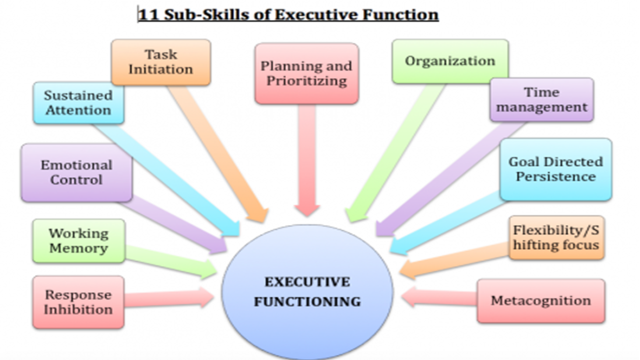 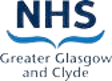 [Speaker Notes: The final area of cognition we are going to focus upon today is the term Executive Functions.

Executive functions are thoughts that we carry out or “execute” as actions in order to reach a goal. Another name for executive functions is critical-thinking skills.     

Consider EXECUTIVE FUNCTION  LIKE AIR TRAFFIC CONTROL
Think of a our brain as a control tower at a busy airport. The planes landing and taking off and the support systems on the ground all demand the controller’s full attention to avoid a crash. Air traffic control helps to regulate the flow of information, pay attention, plan ahead, initiate actions, stay on track, keep to timeframes, complete tasks and remember instructions and follow rules. 
Executive functioning skills help you to get things done and include:

Managing your time;
Planning and organsing;
Problem-solving;
Multi-tasking;
Paying attention;
Switching your focus;
Remembering things;
Saying and doing the right thing;
Thinking flexibly.
Difficulty with any of these abilities can cause problems with everyday life tasks.
Executive Functions are also responsible for regulating our emotional brain through the use of rational thought.  So difficulty can occur when we experience a tiring day or are living with fatigue- this leads to our executive brain becoming fatigued.  We can become more impulsive, more emotional.]
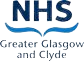 Word Finding Difficulty
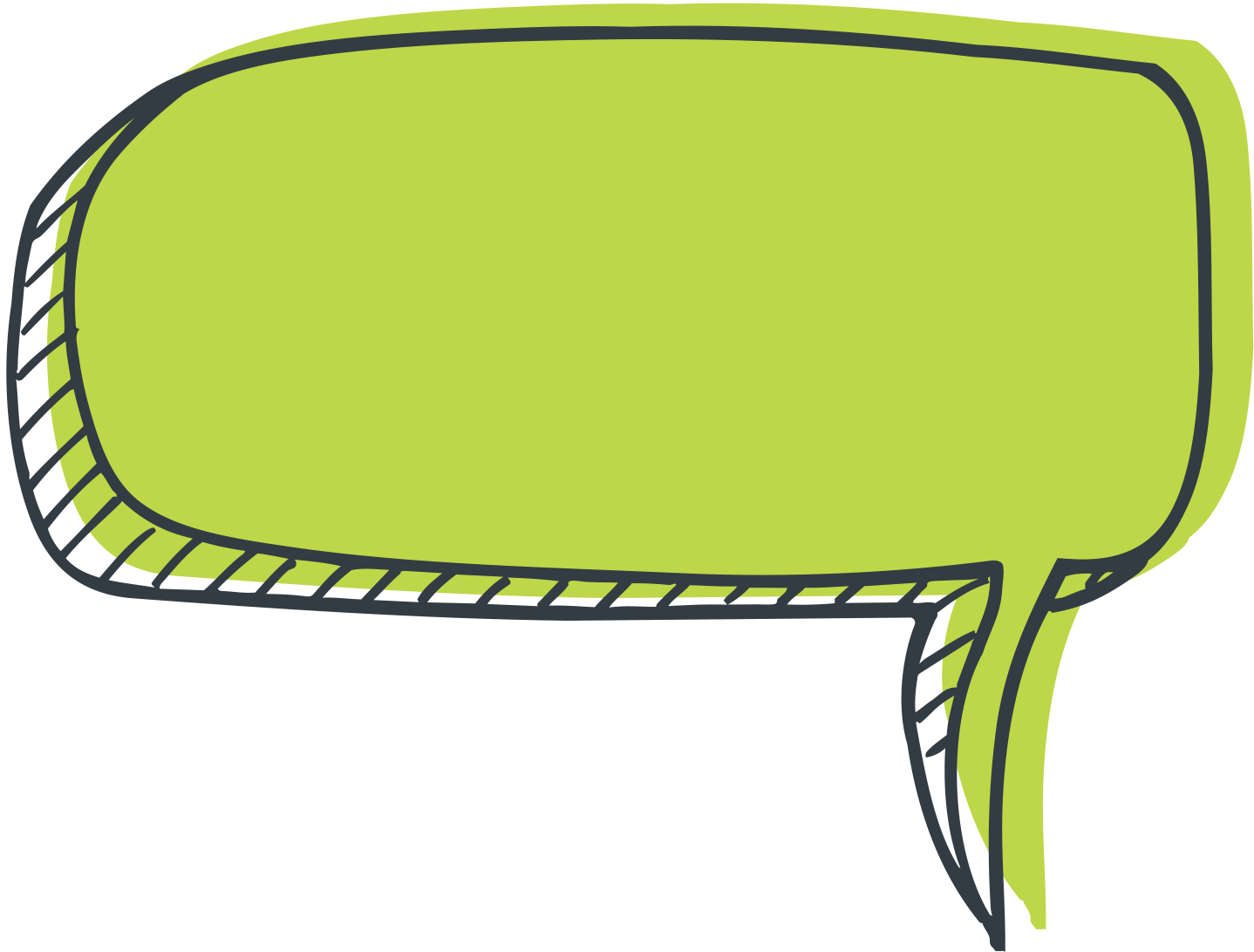 [Speaker Notes: It is also vital to give time to recognise Word Finding Difficulty that is commonly reported with those experiencing Long covid.
Word Finding Difficulty may include:
Struggling to find words
Forgetting what you wanted to say
Losing concentration when talking to others

Its natural to pause or stop talking when you experience word finding difficulty – it can feel really awkward when your free-flowing thoughts come to a screeching halt.  However, pausing doesn’t usually help find the word in the moment.  Instead, keep talking and you may wish to try these strategies

Circumlocution – talk around the object, person or place your trying to name.  This strategy may help you find the word in question.  An example may be can you pass me that , erm.....thing that holds my coffee.  Your conversation partner will then understand you are referring to your mug.
Visualise the word – sometimes you might know the first letter of the word that’s on the tip of your tongue.  Visualise the letter.  In our previous example you may visualise the letter 'M'.  You may even share this detail out loud saying 'it begins with an 'M'.
Try to Relax – easier said than done but try to remain calm if you forget a word. The more pressure you put on yourself to retrieve a word, the harder it will be.  take a breath and pause.  If the word doesn’t come to you, try another strategy .
Write a script ahead of time – this may help for example with upcoming doctors appointment or a meaningful conversation with your line manager. It will allow you to practise what you want to say, help you keep on track, reduce the chance of losing concentration and you may even glance at the written notes within the script when you need to.

Its important to highlight that everyone can experience word finding difficulty.  This is normal and can become more prominent with age and can be an issue during the menopause.  It can worsen when people feel anxious, depressed or fatigued.  It happens when we lose focus or concentration, or when we are multi-tasking, so is tied up with impairment of attention and concentration.

Again, the general health approaches around managing fatigue, sleep and mood can help to reduce word finding difficulty.]
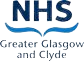 Break Out Room
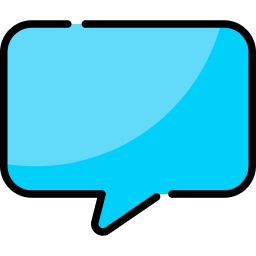 How does Brain Fog affect you?
Contributing Factors to Brain Fog
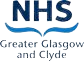 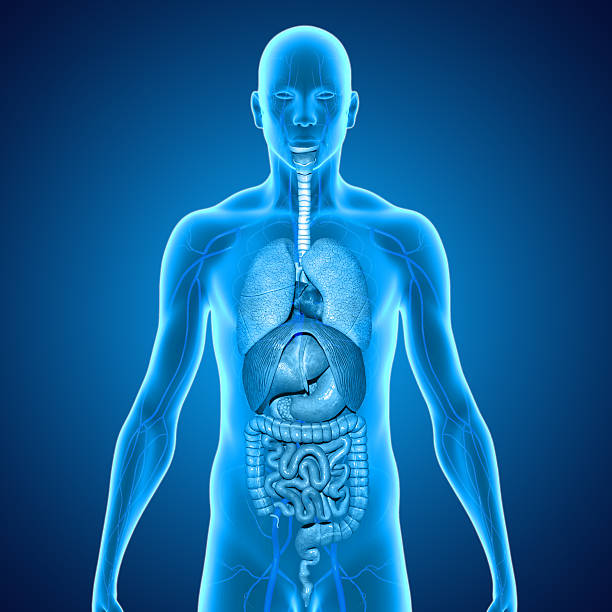 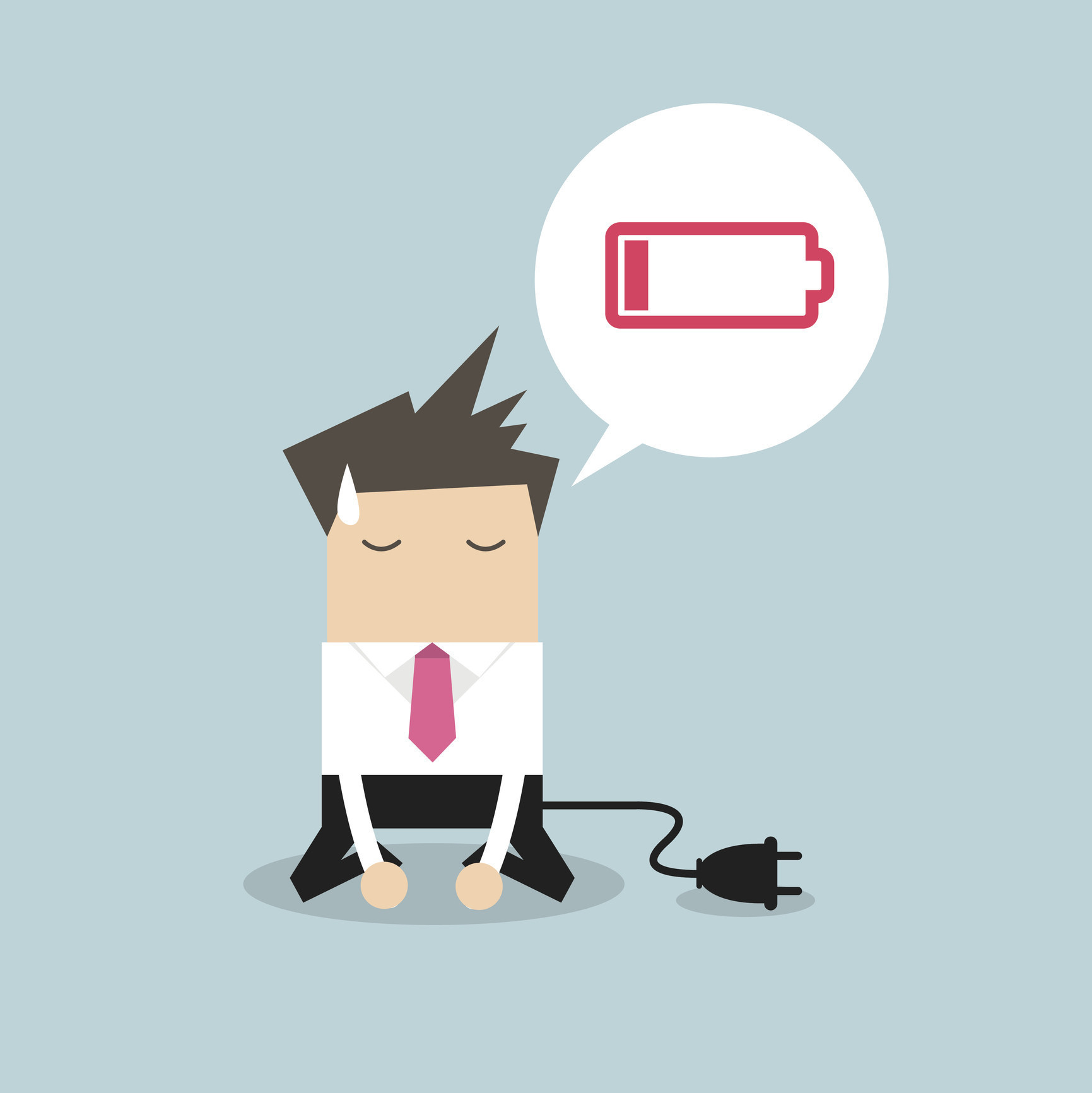 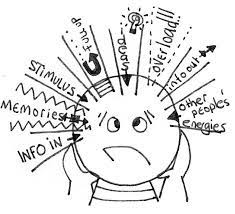 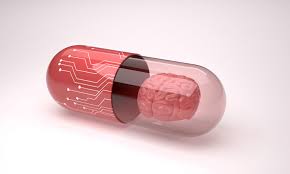 [Speaker Notes: The slide includes a lot of information so we will have a 10 minute break at the end of this.

Alongside the suggested medical reasons behind Brain Fog, symptoms can be a result of, or be worsened due to other contributing factors.  These include Fatigue, Physiological factors, psychological factors and medication.  We will now look at these in turn:
Fatigue - You will appreciate that there is a significant correlation between Fatigue and Brain Fog. When you're fatigued, it is difficult to think, concentrate or take in new information. Basic word finding and thinking can be difficult. Energy is required for mental and cognitive activity. Similar to running out of energy when doing a physical task, people cannot cope with long periods of mental/cognitive activity and start to lose concentration and the ability to process and retrieve information.
Remember that practising energy conservation strategies and staying within your 'energy envelope' is an effective way of managing brain fog. As you continue to learn about managing fatigue, and implementing this knowledge and approaches into your day and week, you will find a positive impact on brain fog

Lets explore some Physical Symptoms that may be responsible for brain fog.
Breathlessness or Dysfunctional Breathing  as we know is a common occurrence within long covid.  Oxygen levels in your blood can affect the oxygen-dependent enzymes that are important in the synthesis of brain neurotransmitters that carry messages.  In a study in 2016, efficient breathing showed to have a positive impact on certain areas of brain activity responsible for emotions, memory and smell.
It is therefore hoped that the breath session has helped to offer ways of managing breathlessness
PoTS – hormones released during a PoTS episode can affect cognition
Pain -    Scientific evidence supports the notion that pain negatively affects cognitive ability. While temporary pain doesn’t impact cognition much, persistent pain can cause changes in the brain systems that control cognitive function. Studies have shown that pain can disrupt several cognitive processes, leading to problems in attention, memory and decision making. Pain can be consuming and distracting and can make it more difficult for people to perform cognitive tasks. Also, Research suggests that within chronic pain, our brain is over-activated and over-stressed. Parts of the brain that would normally get time to rest don’t get a break if chronic pain  is present, resulting in changes to how well the brain can store information and perform more complex functions. Pain can also increase levels of stress hormones like cortisol, which has been shown to affect brain cell structure.  
Blood Tests are necessary to check for changes that may be impacting on your cognition.  These can highlight or rule out:
Hormonal changes or imbalances (this includes both the male and female hormones)
Menopause/peri-menopause. Research into menopause shows that memory and information processing can be affected by changes in hormone levels.
Thyroid issues. 
Anaemia (affecting mental and physical tiredness).  
Blood sugar imbalances
Diet 
Brain fog can occur as a result of nutritional deficiencies and a lack of the vitamins required for healthy brain function. Your brain function relies on proper levels of magnesium, potassium, folic acid and vit B12 and amino acids in the body.  When these nutrients are deficient or the body is dehydrated, brain fog can occur.
Eating patterns that involve skipping meals or food restriction may contribute to mood swings by causing fluctuations in blood sugar levels and low glucose in the brain can also lead to brain fog, increased stress, and an overall lower sense of well-being. 
Poor sleep and Sleep disorders leading to tiredness and fatigue, can adversely affect thinking ability. Poor sleep habits and sleep deprivation can contribute in several ways to brain fog. The process of sleeping is required to clear toxins from the brain; to build new neural connections; and to process and consolidate new learning and memories. Sleep deprivation has been shown to cause significant drops in memory and reduced hippocampus volume (the area of the brain responsible for consolidation of short-term memories and formation of long term memories). Managing your sleep is important in maintaining optimal cognitive function.
Exercise 
One of the cognitive benefits of exercise is that it enables you to cope with life’s challenges. Exercise can help boost thinking and memory indirectly by improving sleep and mood and reducing stress, depression, and anxiety.  Exercise also oxygenates and clears toxins within the body.
 
Psychological Factors -The psychosocial impact of  Brain Fog on relationships, self confidence, daily activities, driving, work/employment, and interpersonal relationships is well documented.  Living with the uncertainty of long covid can cause worry, fear or anxiety.
Stress and Anxiety - The brain's fight or flight response associated with stress and anxiety is associated with the production of the hormones cortisol and adrenaline which can overwhelm and exhaust the brain. 
It also is important to note that poor concentration is a common diagnostic criterion for many mood and anxiety disorders.  If you feel that your brain fog may be as a result of change in mood, it may be worth discussing this with your GP.
Low Mood
Depression can have an impact on cognitive functioning and can affect a person’s capacity to concentrate and focus, as well as remember key information. Studies have shown that many patients with depression report significant cognitive deficits, including deficits in attention, memory and executive functions.
Social Isolation
People who feel lonely or disconnected from others have been shown to have faster rates of cognitive decline than people who don’t feel lonely. The mechanisms that link social isolation with poor cognition may include the detrimental effect of a lack of social stimulation on the brain which may result in cognitive decline.

Medication -  Brain fog can sometimes be a side effect of medications (sleeping pills, allergy medication, pain medication, antibiotics, anti-depressants as well as anti-anxiety medications can be top culprits).  If you suspect any medications that may be responsible or counterproductive, it may be worth discussing this with your GP or local pharmacist.]
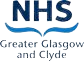 During the break please try to …

(10 minutes)

Change position 
Stand up and move around a little 
Have a gentle stretch 



Have a drink
in
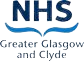 What can I do to help?
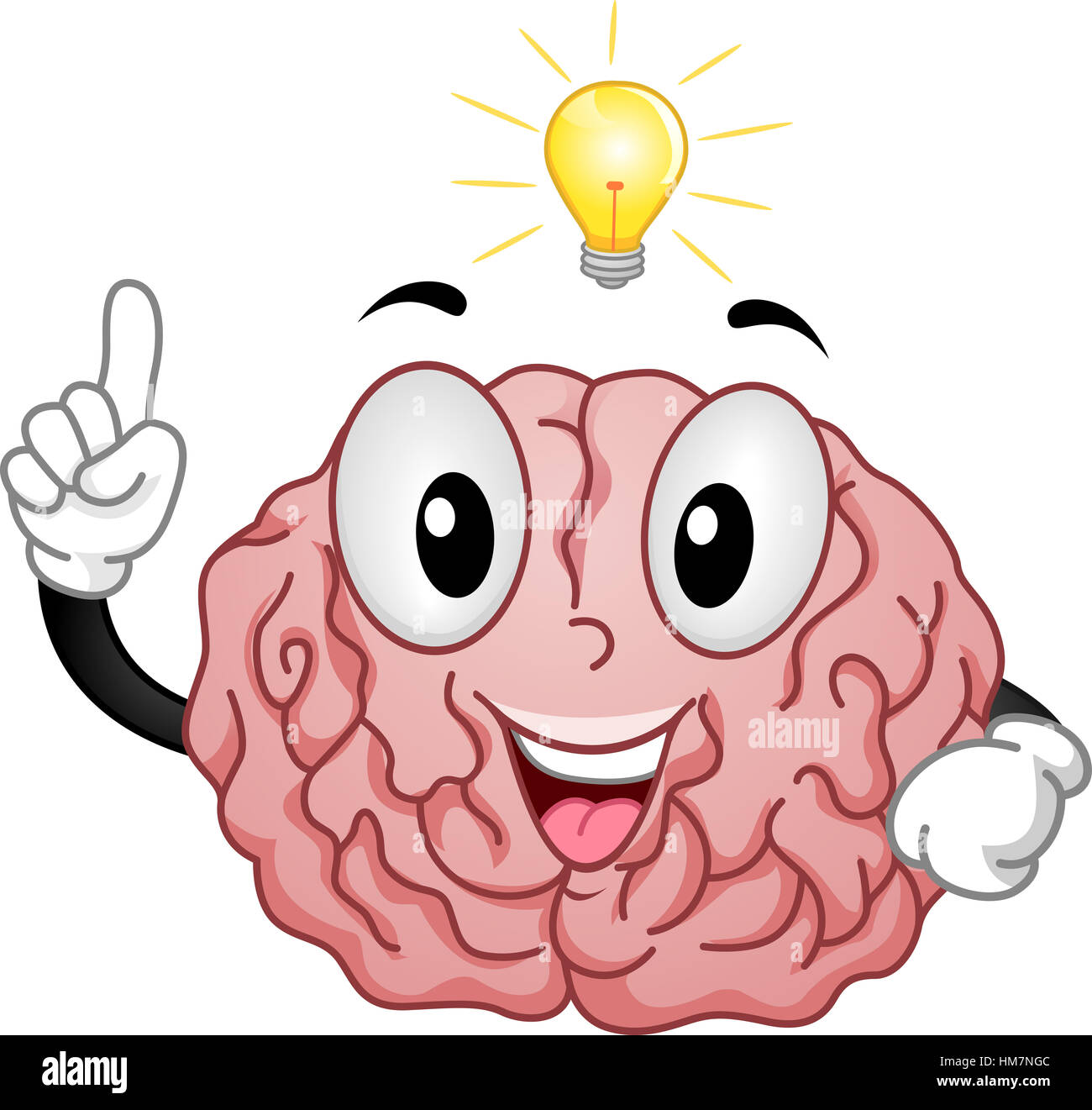 [Speaker Notes: The first half of todays presentation we learned what can lead to or affect brain fog.
The good news is that you can impact positively on brain fog and the second half of todays presentation will now focus on the ways in which you manage this symptom more effectively.]
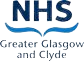 Bucket and Water Analogy
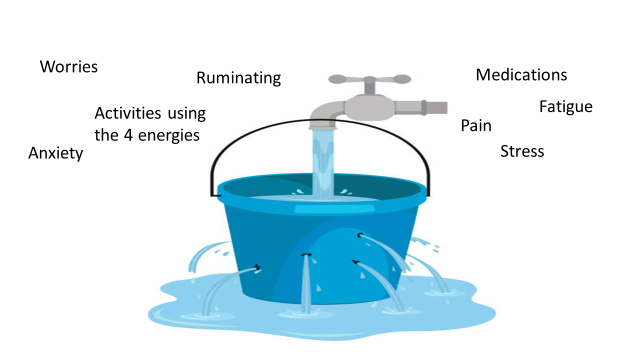 Hypervigilance
[Speaker Notes: Before the break we discussed that fatigue, physiological, psychological and medication factors can all contribute to brain fog.
Lets look at what these contributing factors do to our brain throughout the day.
For this slide, consider your brain being a bucket limited with a certain daily capacity to hold stimuli.  In this case, the stimuli is what we experience throughout the course of a day and is represented here by water.  So the bucket is our brain, what goes in and impacts on our brain is water.
When you have too much of a cognitive load, it taxes our mental reserves.  It fills our bucket sometimes needlessly
Lets remind ourselves of what is responsible for filling our buckets – what is the water going in?
We learned of the 4 energies during the first presentation on fatigue. These are physical, emotional, cognitive and social energies and these use up space within our brains
Worries, Stress and Anxiety – we learned earlier that the effects of stress hormones as a result of these states can affect clarity of thinking and fatigue
Hypervigilance – is that regular symptom checking, heightened awareness of any errors you may make, worrying about those errors, ruminating about what hasn’t gone well.  These thoughts will ramp up negative behaviours like worry, anxiety and ruminating which only serves to take up capacity within your bucket and can lead to more errors.
Pain – earlier we heard that brains become overactivated and overstressed,  using up space 
So, if we allow our bucket to fill up or overfill it will result in overload, affecting cognitive functions, mood, fatigue, stress and emotions.]
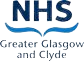 Bucket and Water Analogy
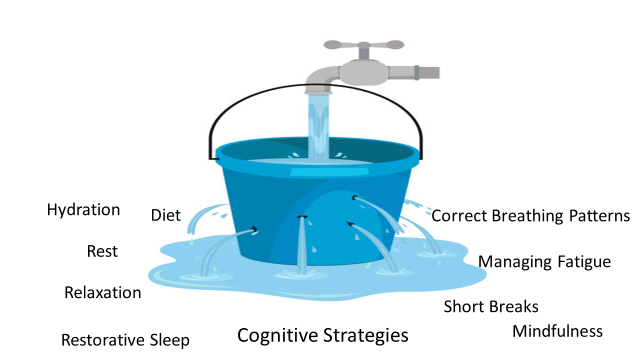 Self-Compassion
Managing pain
[Speaker Notes: We know that if we allow our bucket to fill up or overfill, it will result in overload, affecting cognitive functions, mood, fatigue, stress and emotions.
So how can we avoid this overload from happening?
Hopefully this visual picture will allow you to see that managing the other symptoms we have discussed in the previous weeks and how by exercising positive health approaches, you can manage brain health and cognition.
So what are the taps that allow the water to drain?
Good diet and keeping hydrated
Ensuring rest and relaxation
Good sleep hygiene. Our brain performs many essential functions for cognitive health during sleep, such as memory consolidation, and clearing waste, which help improve memory recall and reduce mental fatigue.  Plus, research suggests the various stages of sleep unlock cognitive benefits related to memory, thinking, and attention 
Fatigue management
Adopting and practising Correct breathing patterns
Managing your pain. This means taking any pain meds at times when you are meant to in order to keep on top of it
Undertaking anxiety and stress reduction activities such as Mindfulness or Relaxation
Try to engage in good feel activities such as socialising, talking to friends, ensuring time and conserved energy for doing what makes you feel good.
Last but not least is self compassion.  Try not to be hypervigilant to your mistakes, or berate yourself.  Show yourself kindness, you are doing the best you can.

And lastly, using Cognitive strategies that we are going on to explore later in this session
Again, its important to stress the interplay of symptom management and how addressing each one will impact positively on the next.
This holistic approach should be at the core of your self management toolkit.]
Cognitive Strategies
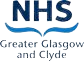 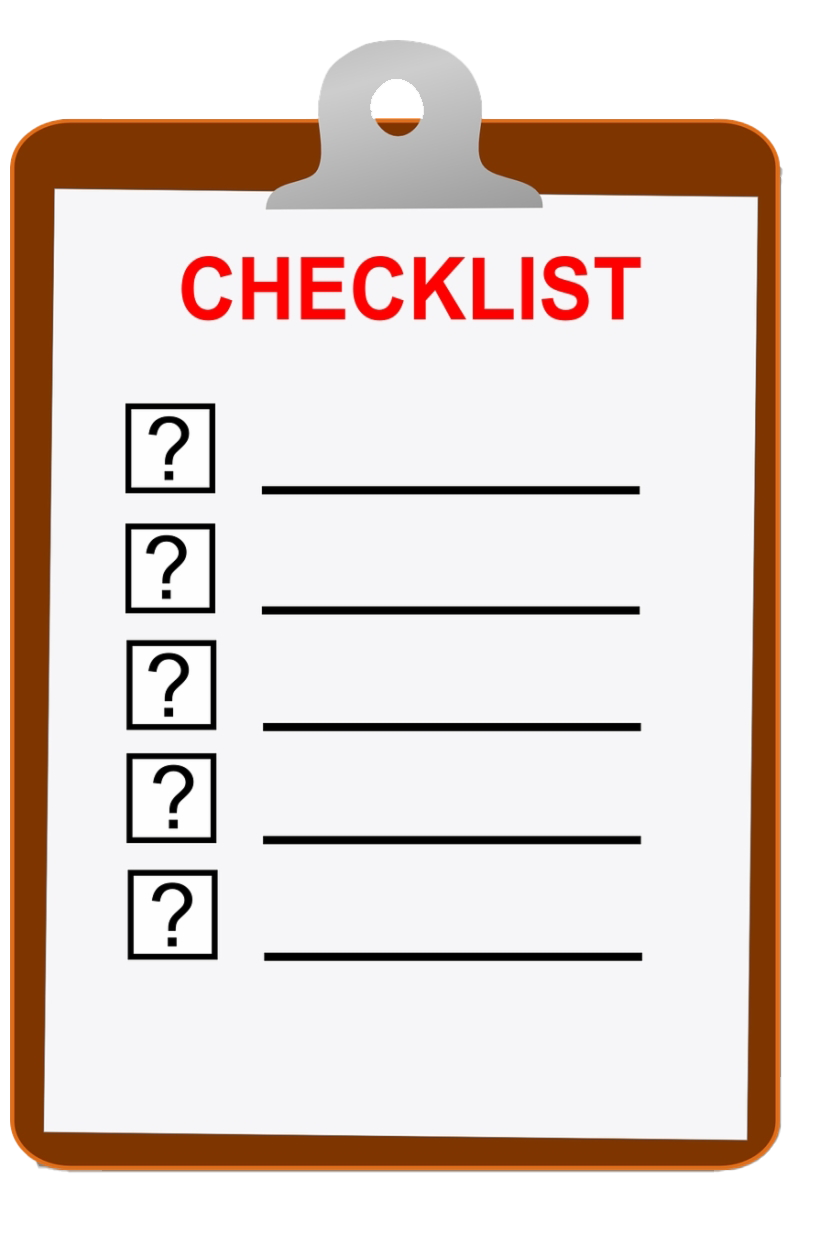 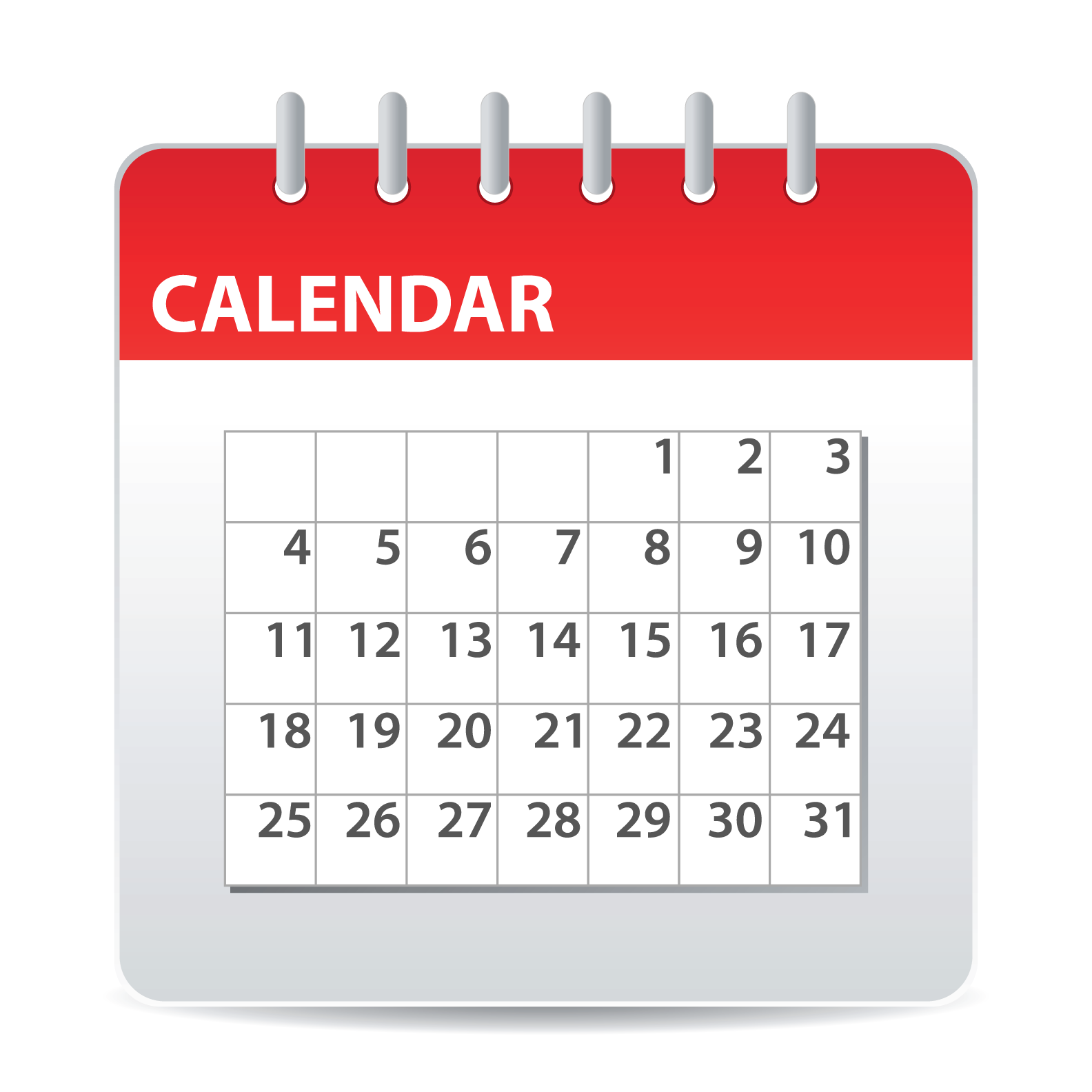 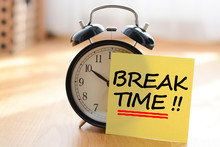 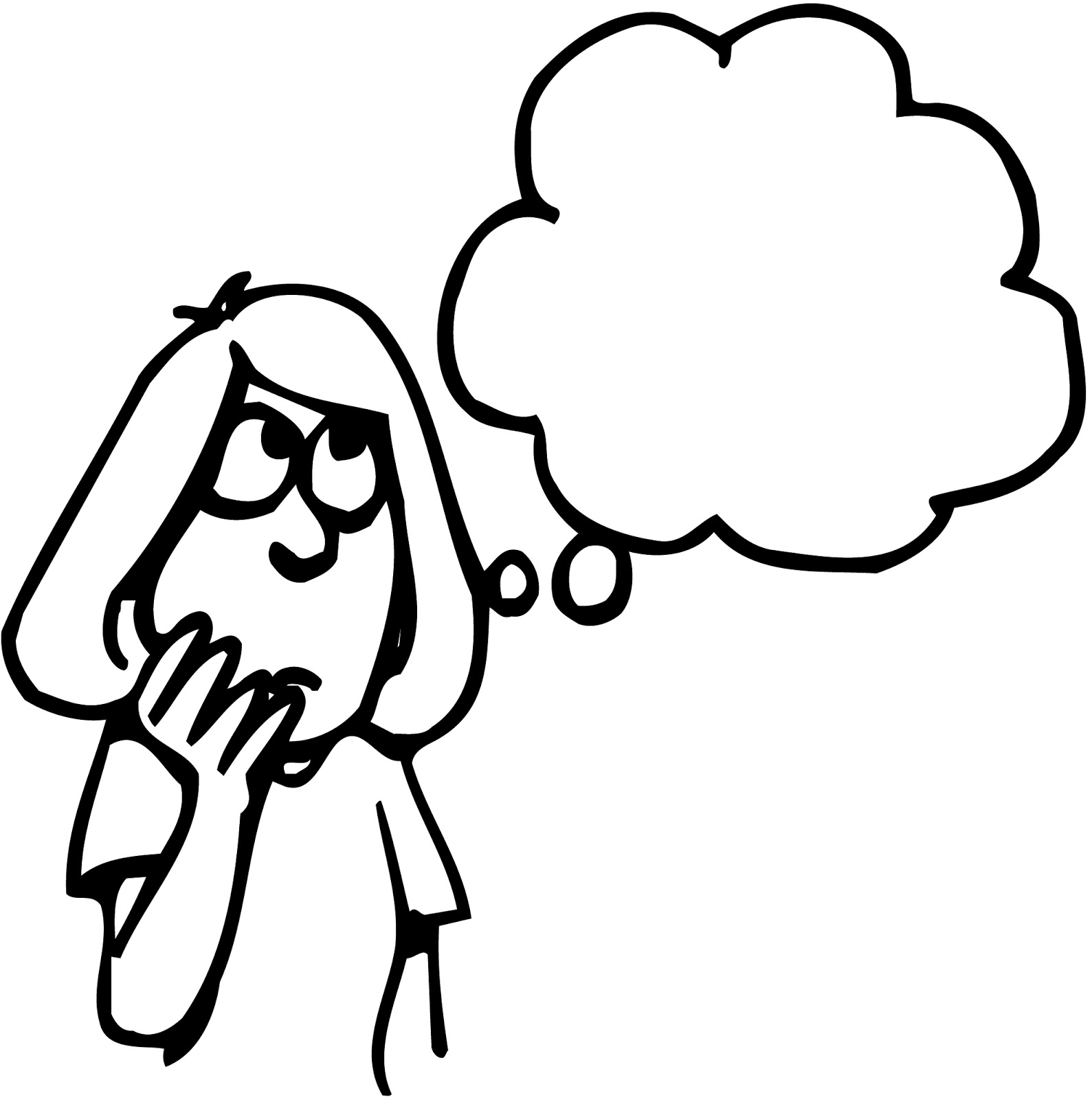 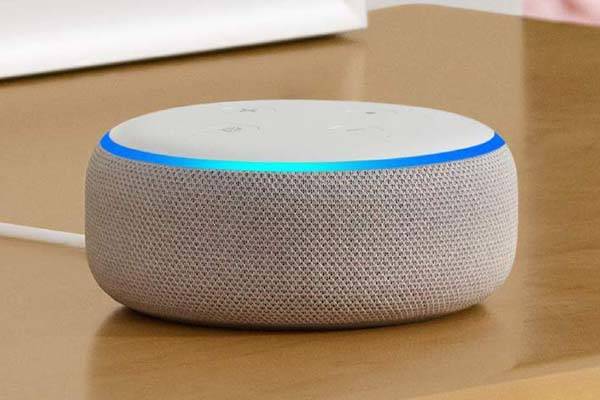 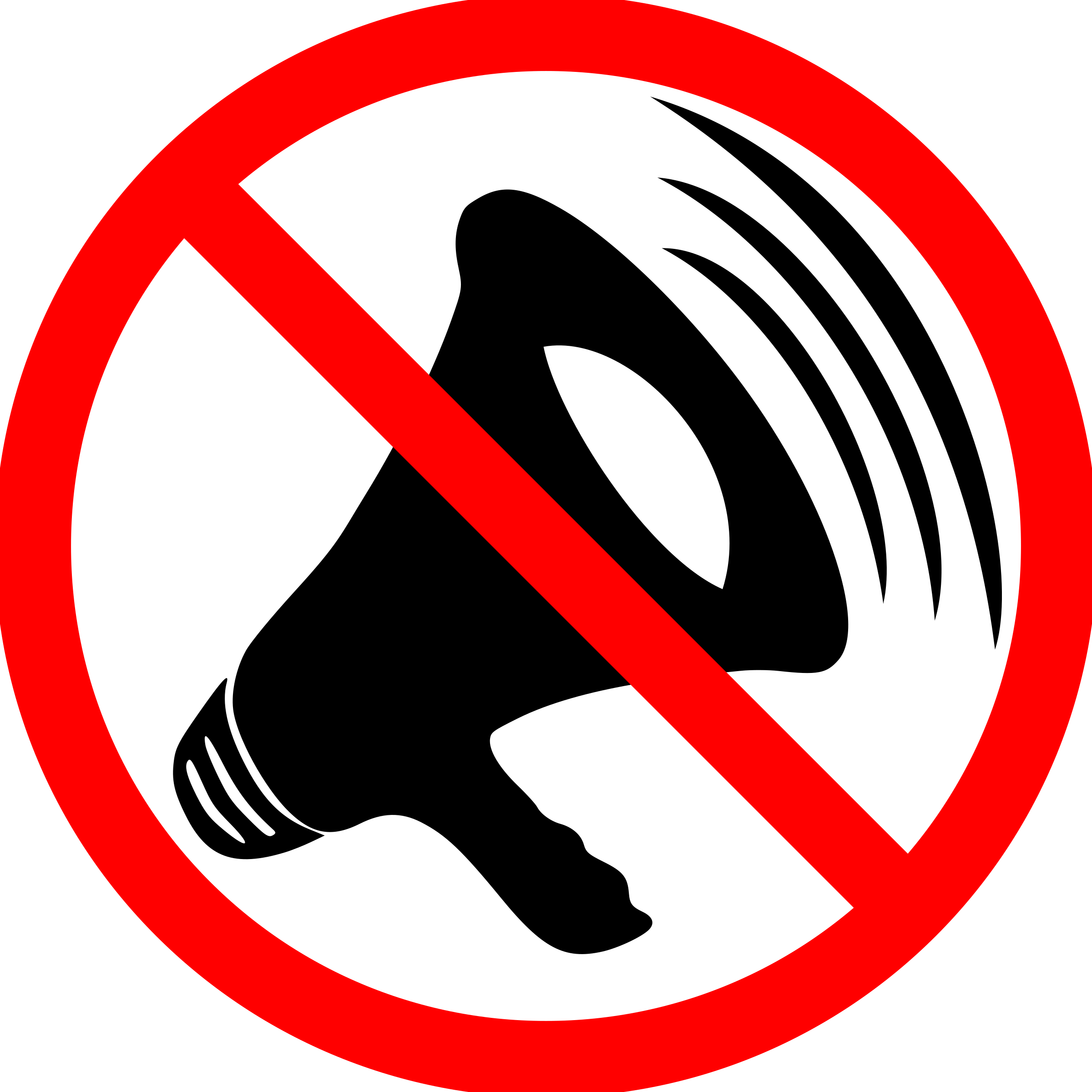 Stop Think Do
T
[Speaker Notes: As well as those health approaches, we can tackle brain fog by using strategies to scaffold cognitive impairments.
There is a huge overlap in the strategies that can be used to assist with the difficulties experienced with attention, memory and executive functions.
There is a host of External Aids and these are objects such as:
Calendar to remind you of appointments and events, diary to help you remember what your day or week holds, check lists for shopping or work tasks, setting alarms as a reminder to do things (such as take medication, to attend a meeting, timers (such as to remind you the oven or cooker is on), writing notes during or immediately following an important conversation or meeting (this could be at work or a doctors appointment), using a dictaphone to record in real time, using your mobile phone to take visual photos to help you remember details (this could be where you parked your car), allocated set places for items such as keys and glasses.
Minimise or removing distractions (this can be noise from tv or radio, noise filtering through an open door or visual distractions like a cluttered desk)


Then there are the Internal Aids, the mental processes we can use to help:
Self Questioning – so asking yourself "What am I doing?"  to help keep on track
Rehearsal – this involves repeating the information over and over in the mind. Useful when trying to learn a name or telephone number.  This can also be used for larger projects such as presenting information or a talk
Mental Retracing – this involves retracing a sequence of events or actions inside the mind in order to remember something.  This can be even more successful if undertaken in the area the event or action actually took place within.
Set Deadlines to help keep focus and give a sense of importance around a task 

These are only a handful of strategies that can help from a significant list.  In order not to use precious time today discussing them all, we will send out a fuller list of strategies for the cognitive domains we are discussing today.]
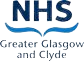 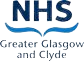 [Speaker Notes: Despite managing the symptoms of Brain Fog, cognition does experience natural fatigue throughout the day.
Here is a wee bit of science that helps to explain those dips.
This graph introduces Ultradian Rhythms for Productivity,  and Ultradian means 'many times a day'.
Ultradian rhythms help to explain how our energy, our focus, and our attention ebbs and flows throughout the day.  

•As you start your day and get yourself into a flow of activity and mental focus, your body and brain start burning through a significant amount of oxygen, glucose, and other energetic fuels. As the chart shows, our body enters the arousal zone, working well and building up to reach our peak performance point. During the first part of the ultradian cycle, it has been found that hormonal levels, heart rate, brain-wave activity and even muscle tension all increase, along with alertness and mental focus.  So there is a lot going on both mentally and physically. 
•Within about an 90 minutes, you reach the peak of your productivity, entering what’s known as an “ultradian performance peak.” 
•During this build up to 90 minutes, the byproducts of all your mental and physical activity – known as your metabolic waste – are building up in your system and you begin experiencing this accumulation as a type of stress. Your productivity and performance start to decline as your body enters what’s known as an “ultradian trough”—an energetic low point.  The body and brain begin to crave a rest period.
•You start feeling fatigued, irritable, distracted, hungry, or fidgety. Your attention might wander.

Science shows that this energetic low point at 909 minutes can only be resolved by a 20 min break. During this 20-minute break, the build up of metabolic waste is removed and it is similar to what occurs during sleep. Initially, it might feel as though taking a 20-minute break will be a waste of your precious time, but the break is essential for recharging your batteries so that you can go on to operate at peak levels of performance once again.

 These rhythms are helpful to understand and remember to allow you to apply the rest strategy when undertaking important tasks at work and at home.]
Before - During - After
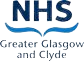 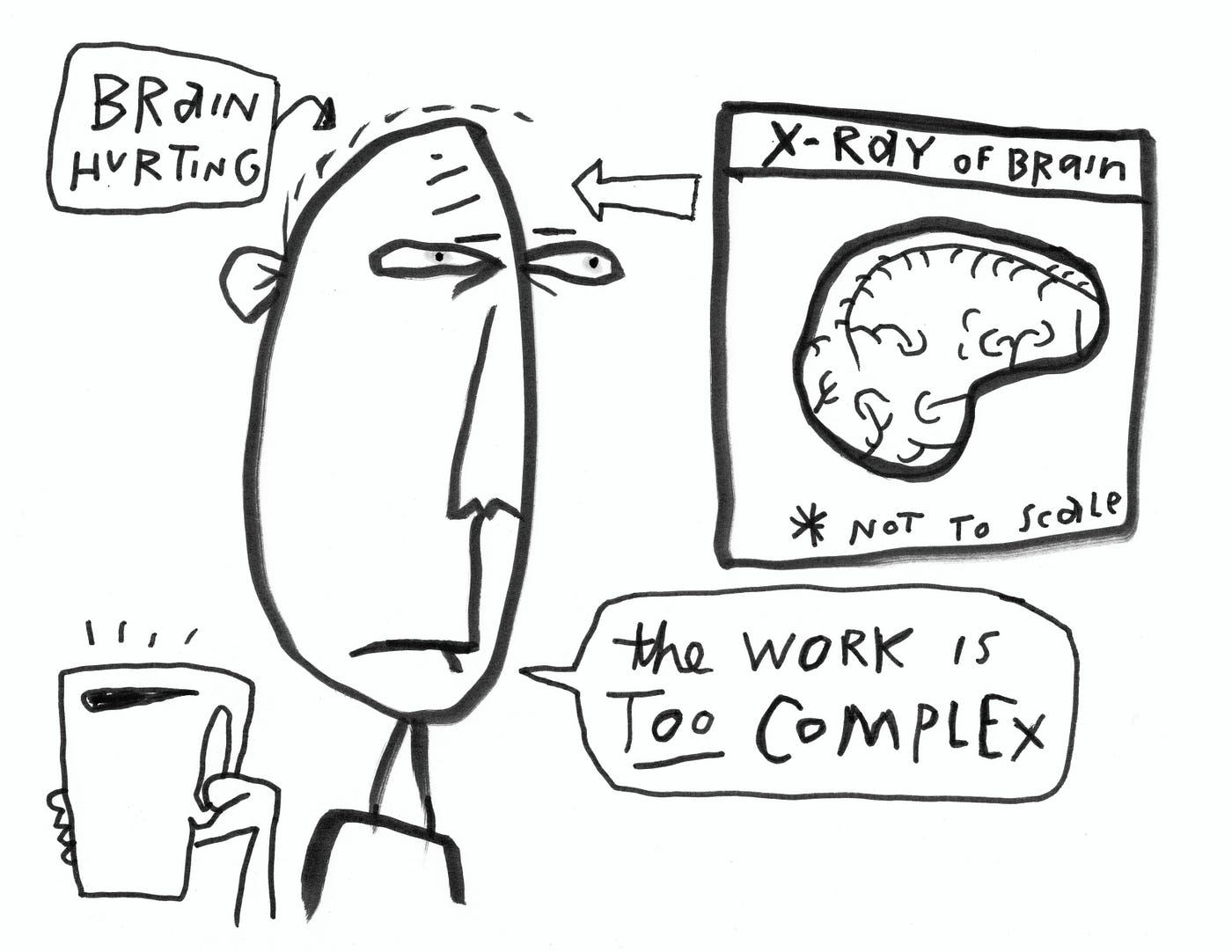 [Speaker Notes: People often ask, what do I do if I start to struggle during a task.
To answer that, lets look at what you can do before, during and after cognitive tasks.

Before a task:
Brain Fog is an invisible symptom and that isnt always helpful. You may find it beneficial to share with others that you have Brain Fog and that it is a common symptom of Long Covid.  Your key therapist may offer you a letter that outlines what long covid is and how it affects you.  This can be shared with family, friends and employers.  Once others know, it may be easier to ask for help or to delegate tasks, both at home and in the workplace.
Anticipate where your brain fog may make the task difficult and prepare the needed strategies to support you in that task.
Check in with your mental state.  Are you distracted with worry or stress and if so, this may affect the outcome of the task in hand
Check in with how fatigued you feel.  If your body feels tired, your mind will match this. Use fatigue management principles ahead of time (e.g. planning and prioritising)

During the task : 
Apply fatigue management principles by Pacing and having regular breaks 
Use your strategies in the moment.
If you feel like youre struggling, check in with yourself.  Is it perhaps just a break you need, or do you need some help with the task
If you begin to feel overwhelmed, try deep and slow breathing.  This stimulates the vagus nerve, resulting in reduced heart rate, blood pressure, breathing rate, and even reducing the production of stress hormones like cortisol.

After: 
Learn from what went well and what perhaps didn’t.  It may be related to you being prepared or not prepared with the right strategy, perhaps you were fatigued,  you took on too much rather than breaking it down, your pain was high during that time period, or in fact it was something you could have delegated to another person.
Self sabotage . You may feel stressed and anxious if tasks dont work out or you had a conversation filled with word finding difficulty.  This in turn may make you feel more frustrated, discouraged and angry with yourself.   These are signs of Self sabotage and only serves to erode your self-confidence and is often driven by negative self-talk where you may verbally berate yourself.
Recognise any self-sabotage behaviours and replace that negative internal talk with self kindness.  Remind yourself that you are doing the best that you can, that you have already made progress since the early days.]
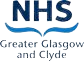 Group Reflection
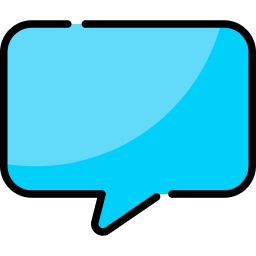 What successful strategies have you used?
Key Points (to take away)
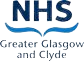 [Speaker Notes: The 3 main domains of brain fog in long covid are Attention, memory and EF
There are contributing factors that are responsible for brain fog or can worsen brain fog that include fatigue, physiological factors, psychological factors and medication
Visualise your brain as a bucket, being aware of what fills it up and optimising the health behaviours that are critical taps to allow the water to drain out
Use strategies and prepare these ahead of time
Fatigue management principles are at the core of managing Brain fog 
Remember what you can do before the task, during the task and after]
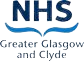 SELF-MANAGEMENT TOOLBOX
Improve General Health Behaviours (Bucket & Water Analogy)
Apply Fatigue Management Principles
Use Strategies
Telling others
3 Minute Breathing Space
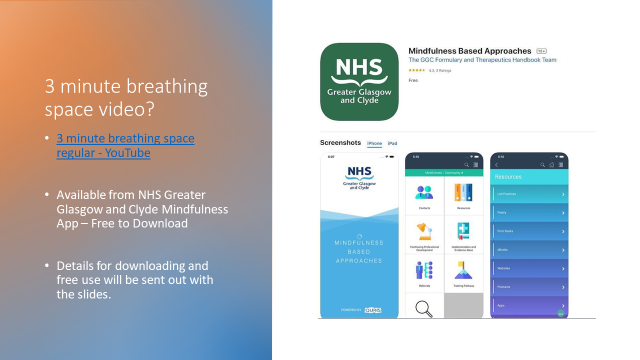 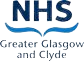 [Speaker Notes: This week's exercise is a mindfulness based practice, a short 3 minute breathing space.  
We have chosen this as it is short and can be practised very easily and quickly at home or in the workplace.  Using short mindfulness or relaxation exercises can help unload some of that water from your bucket.  These short types of meditations can be used within your break time or rest periods as described as essential within the Ultradian Rhythm cycle. 
Play 
This is from the NHS Greater Glasgow and Clyde Mindfulness app, free to download and has a variety of Mindfulness practice that can be tried.  There are some aspects that you do not need to sign in/register for.]
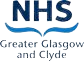 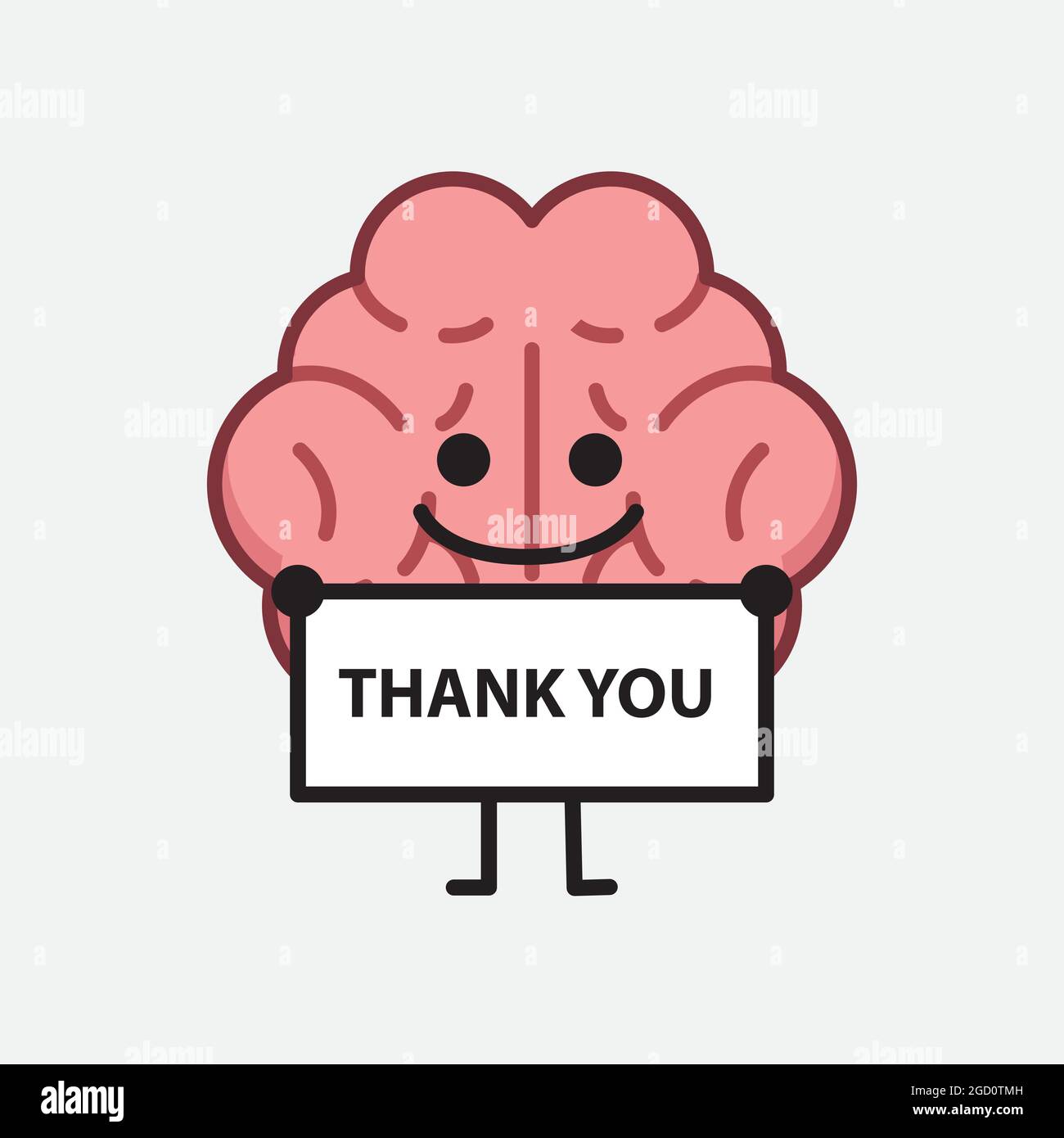